Машиностроительный кластер Республики Татарстан
Торгово-информационный 
кластер
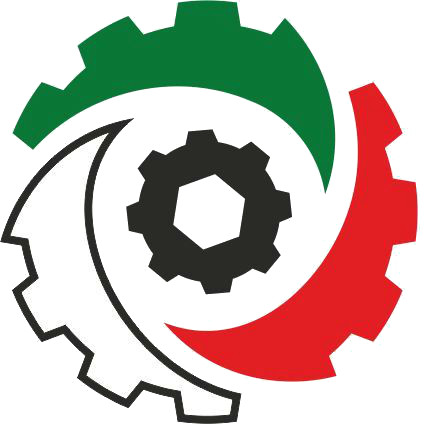 Республика Татарстан
2019 г.
2
Цели
Расширение уровня кооперации между организациями субъектов Российской Федерации;
Увеличение поступления средств в бюджет региона;
Оптимизация расходов;
Открытие доступа малому бизнесу к закупкам регулируемых заказчиков;
Избавление от проблем поставок некачественных продуктов питания;
Определение инвестиционных ниш для локализации производства востребованной продукции;
Обеспечение МСБ региона информацией о потребностях заказчиков во всей стране.
3
Задача
Привлечение государственных, муниципальных и корпоративных заказчиков для размещения заказов на федеральной ЭТП ZAKAZRF.RU и биржевой площадке BP.ZAKAZRF.RU.
4
Направления деятельности
ПРОЗРАЧНОСТЬ
Обеспечение прозрачности, гласности и равнодоступности в сфере электронных торговых процедур
ПОДДЕРЖКА
Поддержка малого и среднего бизнеса
3
1
РАЗВИТИЕ
Повышение инвестиционного потенциала и развитие социальных, производственно-кооперативных и интеграционных связей
КОНКУРЕНЦИЯ 
Развитие конкуренции на отдельных отраслевых рынках
2
4
5
Торгово-информационный кластер, созданный на базе zakazrf.ru
Прозрачность процедур
Модуль исполнения контрактов
Сокращение расходов 
Большая база поставщиков
Сопровождение закупок
Развитие добросовестной конкуренции
Доступ малого бизнеса
Гарантия качества
Экономия бюджетных средств
Упрощение труда закупщика
Потребности организаций
Участие в закупках
Каталоги товаров и продукции
Извещения на проводимые торги 
Цены и ценообразовании объектов
Инструкции по пользованию торговыми ресурсами 
Справочная информация
Ресурс 


Электронный каталог продукции
Информация об объемах и номенклатуре продовольственной продукции РТ
Инструкция для участников производителей
Прозрачность финансовых потоков
Предотвращение «обнала» и хищения средств
Единое финансовое пространство для участников
Online ревизия
Ресурс «Электронное казначейство» (Система «Четыре расхода»)
Система «БИРЖЕВАЯ ПЛОЩАДКА» BP.ZAKAZRF.RU
Информационный малого и среднего предпринима-тельства SMB.ZAKAZRF.RU
Учетно-аналитическая система 
ЭТИС TATTIS.RU
«Каталог предложений продукции» KP.TATTIS.RU
Федеральная 
ЭТП ZAKAZRF.RU
РЕСУРС «ЭЛЕКТРОННОЕ  КАЗНАЧЕЙСТВО»  (СИСТЕМА «ЧЕТЫРЕ  РАСХОДА»)
+ Прозрачность  финансовых  потоков
+ Предотвращение
«обнала» и  хищения средств
+ Единое  финансовое  пространство для  участников
+ Online - ревизия
6
Федеральная ЭТП ZAKAZRF.RU
Федеральная площадка электронных аукционов 
для нужд государственных и муниципальных заказчиков, для закупок/продаж продукции со встроенными ресурсами 
http://223etp.zakazrf.ru/  - для закупок регулируемых организаций, корпоративных клиентов и частных лиц и 
http://sale.zakazrf.ru/ - для реализации имущества и имущественных прав на конкурентной основе.
7
БИРЖЕВАЯ ПЛОЩАДКА BP.ZAKAZRF.RU
При ее создании главной миссией было решение приоритетных задач:
-    Контроль качества поставляемых товаров, работ, услуг;
-    Экономия бюджетных средств;
Обеспечение равного доступа поставщиков, конкурентной борьбы при отсутствии коррупционной составляющей;
Юридическая и финансовая защищенность заказчика и поставщика в нестандартных условиях.

Каждому товару, становящемуся предметом торга на Биржевой площадке, присваивается уникальной код (Тикер). Наименование товара включает в себя подробное описание характеристик, параметров, объема, вида упаковки, единиц измерения, влияющих на ценообразование, не вызывающих разночтений у заказчика и поставщика.
8
Информационный малого и среднего предпринима-тельства SMB.ZAKAZRF.RU
Ресурс содержит значительное количество информационных и обучающих материалов, необходимых как начинающим, так и действующим предпринимателям. Особое место в ресурсе занимает система информирования пользователей о возникших и опубликованных, более чем на 33-х закупочных ресурсах России, потребностях регулируемых заказчиков. При этом предусмотрена рассылка на электронные адреса резидентов портала информации по интересующей номенклатуре и места поставки.
9
Учетно-аналитическая система ЭТИС TATTIS.RU
Электронное товарно-информационное сообщество Республики Татарстан

Информационные ресурсы: цены, извещения о проводимых торгах и другое
Торговые ресурсы: ссылки на электронные площадки Российской Федерации
Учетные ресурсы: публичная информация о заключенных сделках.
10
«Каталог предложений продукции» KP.TATTIS.RU
Каталог продукции товаров производителей Российской Федерации:

Детальный классификатор продукции для удобного поиска
Возможность анализа и сравнения
Актуальные цены от производителя
11
Ресурс «Электронное казначейство» (Система «Четыре расхода»)
Система «Четыре расхода»

Все расходы любого предприятия (любого контракта) группируются в 4 корзины:

+ Заработная плата
+ Обязательные платежи (налоги)
+ Закупка товаров
+ Договора соисполнения
12
ПОКАЗАТЕЛИ
1 ТРЛН. РУБ.
Общий объем проведенных торгов
302 000
Количество зарегистри-рованных заказчиков
271
Среднее количество поданных заявок
34 МЛРД. РУБ.
Финансовая выгода
13
Сервисы
Персональный менеджер для организации закупки
Поддержка заказчиков на всех закупках (методическая)
Наличие региональных представительств и сети партнеров
Возможность интеграции «внешними» закупочными системами
Поиск потенциальных поставщиков
Бесплатное онлайн обучение по работе с ЭТП
Техническая поддержка
24/7
14
Привлечение пользователей для развития кооперации
Комиссия площадки:

– до 300 тыс. руб. 1,2%, но не более 6 тыс. руб., 
- свыше 1 млн. руб. – 1,2 %, но не более 354 тыс. руб.
15
Привлечение пользователей для развития кооперации
Комиссия площадки:

– 1 %, но не более 2 тыс. руб.
16
Привлечение пользователей для развития кооперации
Комиссия площадки - 0,5 %
17
Вознаграждение
Предлагаем для наших партнеров 10 % от суммы, поступившей  комиссии федеральной площадки ZAKAZRF.RU и биржевой площадки BP.ZAKAZRF.RU по итогам каждого месяца, согласно 
подписанных актов выполненных работ.
18
Наши контакты
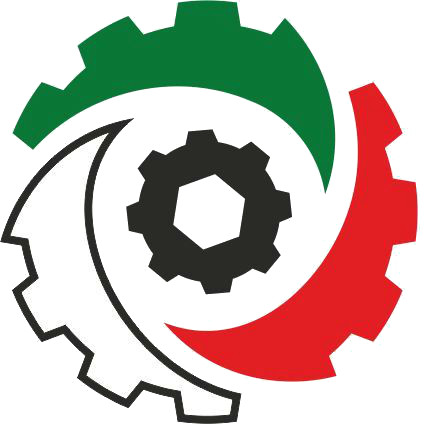 Управляющая компания                                                                                                                     
Машиностроительный кластер Республики Татарстан 

423810, Российская Федерация, Республика Татарстан,
г. Набережные Челны, бульвар Академика Рубаненко, дом 12, под. 2.

Тел.: +7 (8552) 53-07-07, Моб.: +7 (962) 567-39-55
E-mail: mayorov.d@innokam.pro
http://clusters.monocore.ru/cluster/44